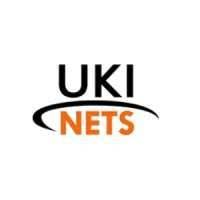 UKI NETS 21st National Conference
Monday 2nd December 2024
 Mercure Holland House Hotel, Cardiff.
“Clinical Trials Overview”


Dr Alan Anthoney
(St James University Hospital, Leeds)
UKI NETS 21st National Conference
Conflict of Interest
Name: ……Alan  Anthoney I have the following potential conflicts of interest to report:	 Research Contracts	 Consulting	 Employment in the Industry	 Stockholder of a healthcare company	 Owner of a healthcare company	 Other(s) – please include detailsNo commercial logos or product names to be included please.X  I declare that I have no potential conflict of interest.
Responsibility for any trials currently running or in development that are not mentioned is entirely my fault.
- Let me know and we can get them on UKINETS webpage.
PRRT studies
COMPOSE
Lutetium 177Lu-Edotreotide Versus Best Standard of Care (Everolimus/Sunitinib or chemotherapy –Captem/FOLFOX)
1st or 2nd line treatment.
More aggressive Grade-2 and Grade-3 GastroEnteroPancreatic NeuroEndocrine Tumors (GEP-NETs)        KI-67 15 -55%
Primary end-point: PFS ( measured 12 weekly during study )
Srirajskanthan (King’s)
202 randomized  Nov 2024. Open for inward referral. Likely to complete Q1 2025.
[Speaker Notes: Lu-177 Edotreotide = DOTATOC instead of DOTATATE

Dotatate > binding to SSTR2 than Dotatoc
But Dotatoc may bind also to SSTR5 
With more affinity than Doatate


Royal Free study - eligib]
PRRT StudiesTrial of Lu-177 DOTATATE (Lutathera®) in Unlicensed Indications (Caplin, Royal Free)
A total of 75-110 patients will be enrolled in the following subgroups: 
Repeat PRRT (2 cycles each): 35-45 patients  
Bronchial NET (4 cycles each): 25-35 patients  
Paraganglioma (4 cycles each): 10-20 patients  
Others (eg, MTC) (4 cycles each): 5-10 patients
Eligibility –
Progressive disease on 2 CT ( < 3years & within 6 months )
All target lesions positive on GaDOTATATE scan - ≥ liver uptake
Previous PRRT > 18 months ago
KPS ≥ 60;  1+ measurable lesion (RECIST)
GFR > 40ml/min, Alb> 30, Hb >80.

21 consented – 9 completed
16 repeat PRRT, 2 PGL, 3 Bronchial NET
NELMAS studyNeuroendocrine Metastases in Adjuvant Setting
Professor Frilling (Imperial)

Evidence suggests that significant relapse rate in G1/G2 GEP NET after curative resection liver metastases.
? Role of adjuvant therapy in reducing recurrence.
Aim: compare effect of 2 cycles 177Lu-Dotatate v’s standard management after R0/R1 resection of G1/G2 GEP NET liver metastases
1:1 randomisation
Phase II trial – 15 centers
GaDOTATATE scan prior to surgery. 
Relapse free survival endpoint
NELMAS: A multi-centre, stratified, open, randomized, comparator-controlled, parallel group phase II study comparing adjuvant treatment with 177Lu-DOTATATE (Lutathera®) to best supportive care in patients after resection of neuroendocrine liver metastases (NE-LM)
Overall DFS after ADJUVANT Lutathera vs SOC in patients w R0/R1 resected liver metastases of G1/2 GEP- NETs & no extrahepatic disease
Key eligibility criteria
G3 NET or NEC
Prior PRRT or systemic treatment or other relevant treatments within 12W
Prior external RT to >25% BM
Incomplete tumour debulking of NE LM or non-resectable NE LM
Patients with well diff. G1/2 (Ki67<20%) 1ary GEP NET after synchronous / metachronous 1ary tumour & R0/R1 liver resection
MRI scan + 68Ga DOTATATE PET/CT confirm LM & no extrahepatic disease
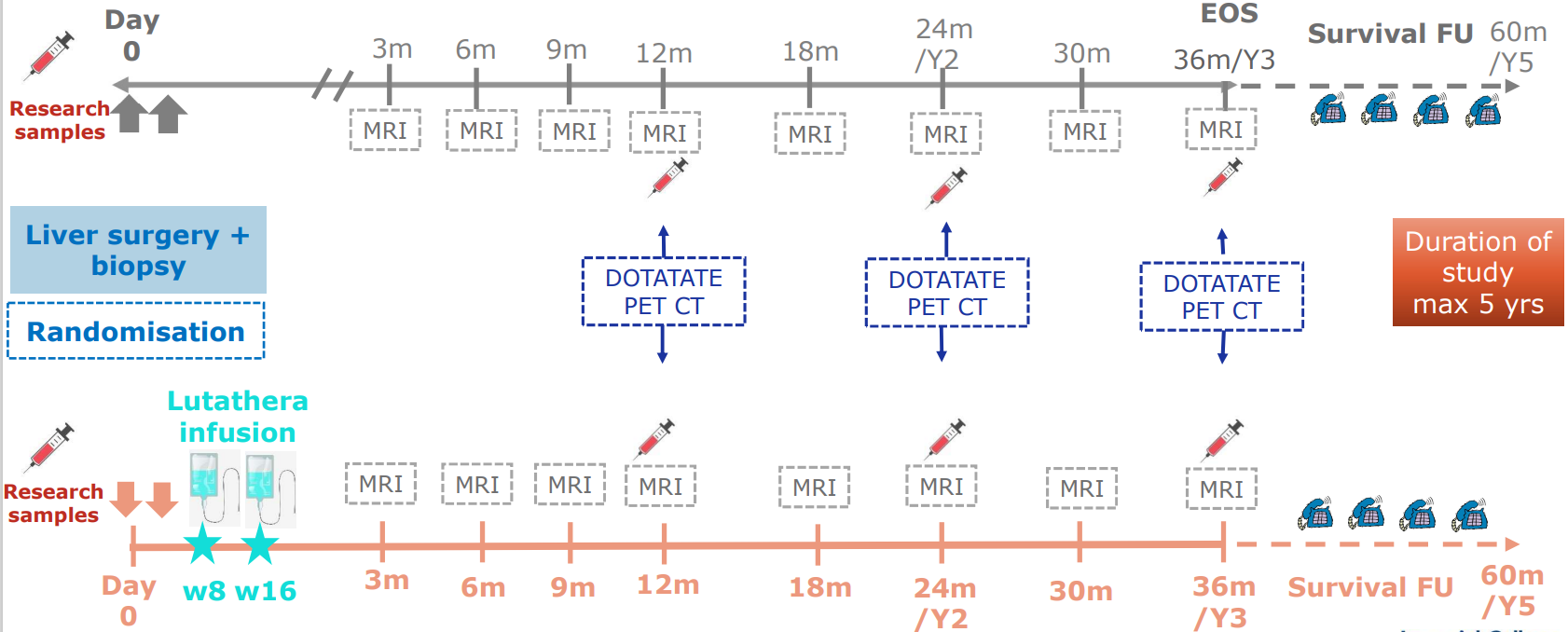 106 patients UK (12 sites in set-up) & EU sites
Patient referrals: Prof Frilling
T: +44 (0) 20 33138542
E: a.frilling@imperial.ac.uk 
Hammersmith Hospital
NIHR-adopted/ IRAS 1006904
RECRUITING!!
1st patient enrolled at Hammersmith!
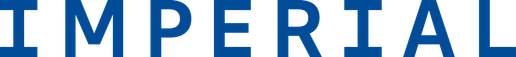 LANTANA study
LANTANA (Sharma –Imperial)
Phase1b trial
177Lu-DOTATATE + ASTX727 (Decitabine + Cedazuridine)
Evidence supports hypermethylation of SSTR gene promoters – decreased expression
Re-expression of SSTR2 in tumours with low avidity by demethylating agents 
Safety / tolerability
LANTANA study
Ki-67≤ 55% ( e.g. Gd 1-3NET )
Uptake on GaDOTATATE scan < background liver
PD or intolerance to 1st line therapies including SSA
ECOG – 0-2

Chief Investigator: r.sharma@imperial.ac.uk 
Investigator: antonio.dalessio@nhs.net 
Senior Research Nurse: caroline.ward1@nhs.net T: 02075942807
20 patients consented
14 patents recruited
Of patients treated – 6 show evidence of re-expression of SSTR by ASTX727
4 patients treated with PRRT

Still recruiting – referrals accepted.
6 Slots remain to be filled.
Immune checkpoint modulators in NET
NET Tumour + microenvironment – influence surrounding immune system
Studies have shown – GEP-NEN expression of PD-1 / PDL-1 and presence of TILs. 
Evidence of prognostic significance – mixed. 
Higher grade tumours – more TILs & higher TMB
Pembrolizumab – 
Spartalizumab – 
Toripalimab – phase 1b trial in GEP-NET and NEC. PDL-1 >10% + high TMB – ORR = 50%
Avelumab
Ipi/Nivo
Durvalumab/Tremelimumab
Atezo/Bev
Pembro/Lenvatinib
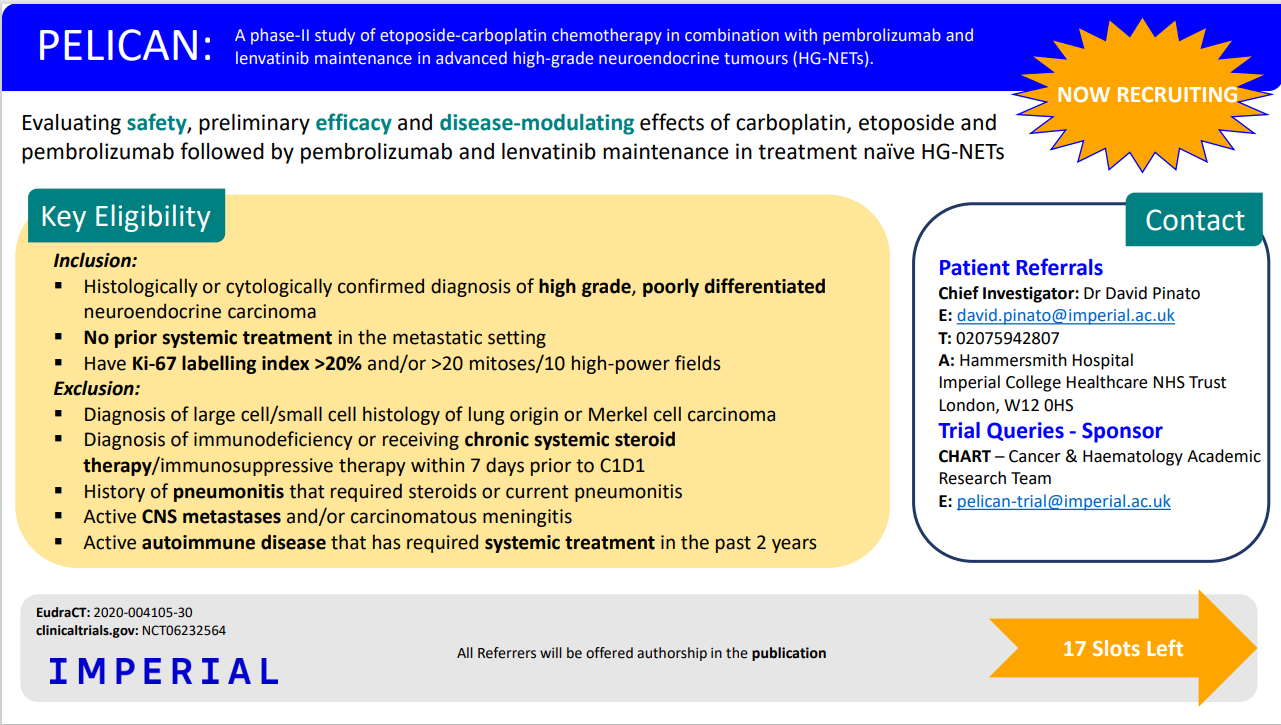 Genomic Analysis to guide clinical trials
TARGET NATIONAL study
FMI ctDNA analysis – 300+ cancer related genes
Patients without standard treatment option
Determining whether actionable mutations – improves entry into and responses in early phase clinical trials
3500 participants recruited
26 patients neuroendocrine cancer
Range of gene mutations
ATM, CDKN2A/B, CHK2, MSH2
ATRX, MEN-1, NF1, TSC

4 – 5 participants – clinical trial
Studies in development
Dareon – 5 trial
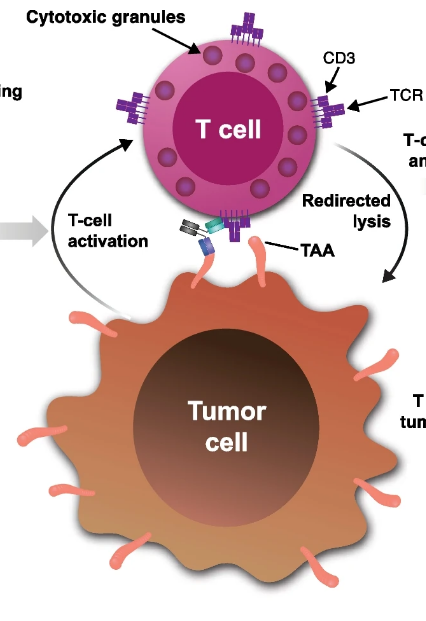 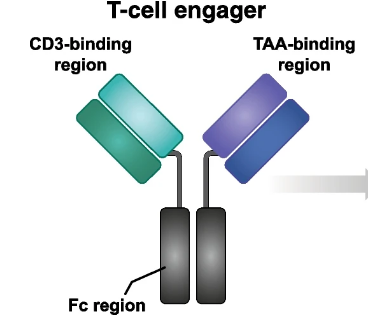 BI764532 – DLL3 / CD3 IgG like T-cell engager

DLL3 over-expressed in cells with neuroendocrine
differentiation e.g. SCLC / NEC

Relapsed/refractory extra-pulmonary NECs 
or large cell NEC of the lung, after ≥1 prior line of 
therapy including at least one platinum-based regimen

Currently closed for interim analysis

McNamara (Christie,  Manchester) 
– likely open during 2025
Studies in Development 
– the power of the patient
RZ358 / ersodetug (Rezolute)

MAb binding to insulin receptor – allosteric
Modulation in signalling component.
Reduced effect of insulin / IGF2 on GLUT4

Current trial in Paediatric congenital
Hyperinsulinaemia (GOSH/MCH)

Planned trial – malignant insulinoma
10 sites USA / 5 sites Europe

Parallel Phase 2 trials – 
symptomatic in-patients & 
randomised phase II in less symptomatic
Out-patients
Likely opening  Q2/2025.  

Likely travel support for patients.
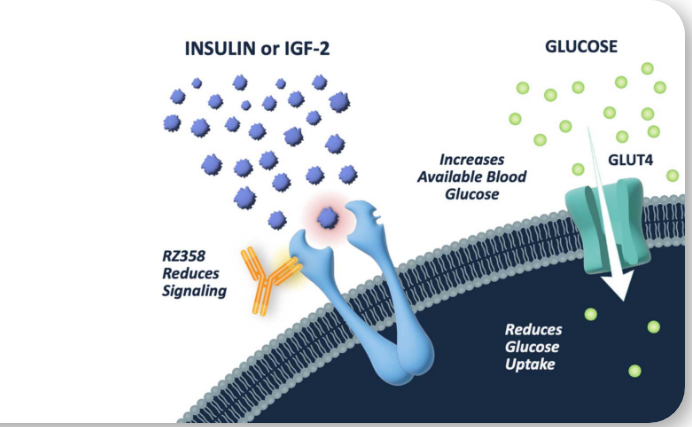 Closed / Never opened studies
SALUS – long term safety of Lutathera ( non-intervention trial )
ARTISAN – (Sharma) completed recruitment. 24 patients. 2/24 pt RILD. Awaiting information on personalised dosimetry.
Belzutifan ( MK 6842 ) – CI (UK) Sharma – completed recruitment.